Аганбегян Абел Гезевич, 
академик РАН
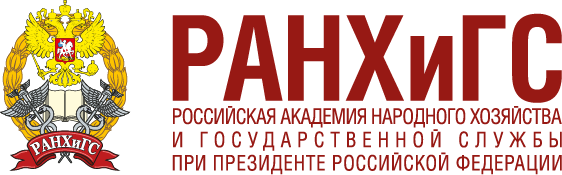 Подъём образования (всей сферы «экономика знаний»)  – важнейший источник социально-экономического роста
г. Казань
  Июнь  2018 г.
Сравнение показателей сферы «экономики знаний» в России и развитых странах
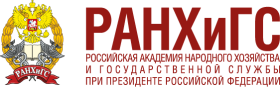 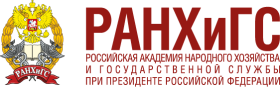 Международный рейтинг России среди 150 ведущих государств мира            по социально-экономическим показателям
(место среди стран мира)
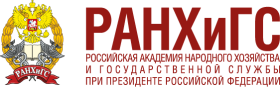 Отставание в области образования
Наиболее отстающие сферы:
Дошкольное образование.
Послевузовское профобразование, особенно врачей и юристов, дополнительное образование взрослых и пожилых людей по интересам.
Большая разница в уровне образования между элитными ведущими университетами и большинством периферийных вузов.
В областях, где для выполнения работ особенно важны навыки, опыт и умение, а не одни знания. Наше образование не нацелено на приобретение навыков, опыта и умения.
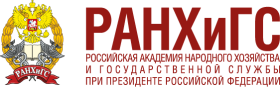 Причины отставания нашего образования
Слабая интеграция науки и образования.
Излишняя концентрация ведущих научно-преподавательских кадров в гг. Москве и Санкт-Петербурге при их явном недостатке в подавляющем большинстве регионов страны. 
Преимущественно лекционная и семинарская форма образования с недостаточным использованием активных методов.
Излишняя часовая нагрузка в виде лекций и семинаров в университете. Недостаток времени для самостоятельной работы. 
Проведение экзаменационных и зачётных сессий 2 раза в год вместо систематической проверки знаний по кредитной системе.
Отсутствие в большинстве случаев персонального научного руководителя у каждого студента (хотя бы начиная с 3 курса).
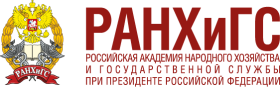 Получение диплома об образовании без стажировки, опыта и навыков, удостоверенных профессиональным сообществом.
Незнакомство студентов и большинства преподавателей с лучшими международными источниками знаний из-за плохого владения английским языком.
Отсутствие профессиональных степеней по видам деятельности, обеспечивающих допуск к этой работе после получения не только знания, но и умения и опыта, проверяемых сообществом профессионалов.
Отсутствие в подавляющем большинстве случаев знаний и навыков стандартизации деятельности, без которой нельзя получить высокую общую эффективность и производительность труда.
Излишняя концентрация ведущих научно-преподавательских кадров в Москве и Санкт-Петербурге при их явном недостатке в подавляющем большинстве регионов страны.
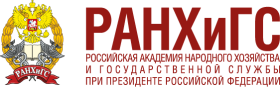 Самые слабые разделы бизнес-образования
Эккаунтинг. Нет программы СPA.
Маркетинг и продажи. 
Финансы. Нет профессиональных степеней по ведущим специальностям, которые предъявляют специальные требования к знаниям, опыту и умению.
Антикризисное управление.  
Управление проектами. Инжиниринг. 
Инженерно-экономическое управление по отраслям.
Управление знаниями
Цифровая экономика и особенно эконометрика и оптимизация.
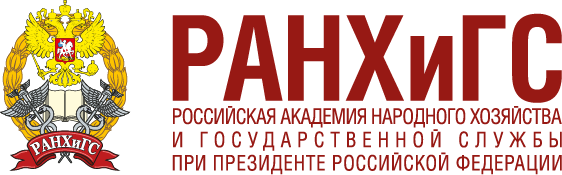 Благодарю за внимание!